Comité Ponts Alumni
26 mai 2020
Ordre du jour
DECISIONS 
Validation du relevé de décisions de la réunion du 21 avril
Missions des membres du Comité
INFORMATIONS
Présentation des grandes lignes du sondage aux alumni
Points divers : groupe Solidarité
Missions du Comité
Participations à divers organismes (nominations)
EcoleCA
T.Déau
O.Dupont
Fondation CA
T.Déau
Ponts Formation Conseil Conseil de Surveillance JM.Charoud
SAIPCCA B.Rowenczyn
Maison des Mines et des Ponts CAM.Astier
SCI Maison des Ponts(Comité Orientation) B.Rowenczyn + C.Abou-Chédid
IESFCAD. de Robillard
ParisTech AlumniCAT.Déau (suppl. : O.Dupont)
ParisTech AlumnigroupesX.Shen
Station FanimationE.Fabre + O.Dupont
Relations avec divers organismes (représentation)
UrbaPontsP.Vidailhet
F.Awada
UnIPEFT.Duclaux
(S.Gourlet)
AIPCMA.Bego Ghina
Sciences ParisTech au FémininG. Camos Daurella
V. Marsot-Seignol
N. Ricard ?
Grandes Ecoles du Féminin (GEF)V. Marsot-Seignol ?
Business Angels des Grandes EcolesLM.Pons
H.Jannet
Tâches associatives prioritaires
Service CarrièresO. Bret
V. DesvignesN. RicardX. ShenP. Vidailhet
C. Persoz
Groupes géo « International »E.Fabre
Groupes géo « France »Eric Fabre
Marianne Gardel-Paccard (Rhone-Alpes)
Philippe Yvon (Rh- Alpes)?
Groupes professionnelsE. Fabre
E. Coursin (XMP Consult)
C. Mini (Transition Energétique) ?
M. Astier (Transition Energétique) ?
R. Damour (XPP Immobilier) ?
Parrainage internationalP. MichauxC. DodéA. Vigouroux
C. CabreraP. Vidailhet?
Relations élèvesEric FabreGroupe Carrières
Comité de rédaction PAMB.Rowenczyn
H.Metzger ?
Club des PontsO.Dupont
Cotisations
Réseaux sociauxG.Ferré ?
Sondage aux alumni (E.Coursin)
Solidarité (P.Vidailhet)
INFORMATIONS
Sondage aux alumni
Objectif recherché :
Identifier le périmètre d’action légitime et les axes de progrès
Faire travailler le séminaire de septembre sur des actions concrètes pour chaque population pour augmenter le nombre de cotisants
Elaborer des supports de communication pour utilisation rapide et concrète 
Réalisation de 3 questionnaires pour 3 populations :
Elèves : Identifier les futurs cotisants, les messages attendus par cette population
Cotisants, ancien cotisant (dans les derniers 10 ans), participants à des manifestations et non cotisants :  Identifier les attentes, ce qui ferait revenir les anciens ou adhérer
Anciens n’ayant jamais cotisé : Identifier les attentes, ce qui les ferait venir
Un débranchement pour le service carrière :
Impacts de la crise Covid, nouveaux besoins
Les questions
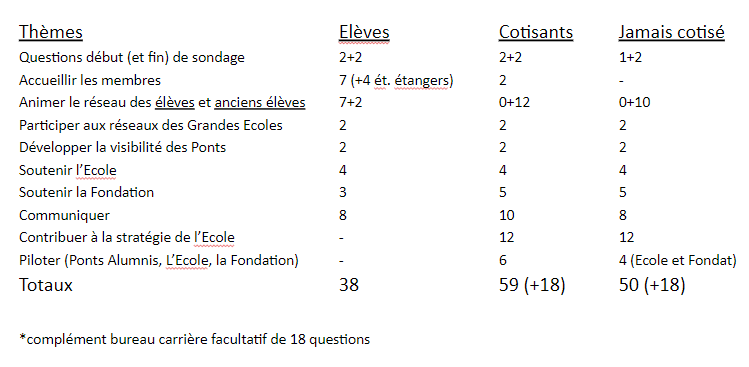 Groupe SolidaritéProgramme d’accueil Elèves Réfugiés
Agenda gouvernance 2020
26 mai : Comité
9 juin : Bureau
7 juillet : Comité (*Station F…)
18 septembre : Séminaire du Comité
21 octobre : Bureau
26 novembre : Bureau
16 décembre : Comité et dîner de fin d’année

Connexion à distance : https://ponts-alumni.vidyocloud.com/join/RM2bauX9Jf